SLUŽEBNÍ POMĚR A PRACOVNĚPRÁVNÍ VZTAHY VE VEŘEJNÉ SPRÁVĚ
MICHAL BLAŽEK
KATEDRA PRACOVNÍHO PRÁVA A SOCIÁLNÍHO ZABEZPEČENÍ
PODZIM 2019
I. SEMINÁŘ
KOLOKVIUM
HORECKÝ, Jan a Petr MACHÁLEK. Právní poměry při výkonu závislé práce ve veřejné správě. 1. vyd. Brno: Masarykova univerzita, 2017. 123 s. Edice učebnic Právnické fakulty MU, sv. č. 537. ISBN 978-80-210-8811-5.
ZÁVISLÁ PRÁCE
PRACOVNĚPRÁVNÍ VZTAHY
INDIVIDUÁLNÍ
ZÁKLADNÍ
PRACOVNÍ POMĚR
PRÁVNÍ VZTAHY ZALOŽENÉ DPP, DPČ
DALŠÍ VZTAHY,  V NICHŽ JE KONÁNA ZP
ODVOZENÉ
KOLEKTIVNÍ
ÚvoD, opakování pracovního práva
pracovní poměr
Další vztahy, v nichž je práce konána
Pracovní poměry
Soudců
Státních zástupců
Akademických pracovníků
Úředníků samosprávných celků (2. seminář), atd.
Služební poměry příslušníků ozbrojených sil a složek (3. seminář)
Služební poměry státních zaměstnanců (4. a 5. seminář)
Poslanci a senátoři? (6. seminář) Sportovci? Prostituti a prostitutky? Umělci (hudebníci, herci)? Vysokoškolští studenti? Děti? NE: Mezilidská pomoc, smlouva o dílo, dobrovolnictví
čl. 105 Ústavy: „Výkon státní správy lze svěřit orgánům samosprávy jen tehdy, stanoví-li to zákon.“
Pracovní poměr úředníka
postavení stran
použití zákoníku práce
vznik služebního poměru
zánik služebního poměru
obecně k služebním poměrům
př. vojáci z povolání (z. č. 221/1999 Sb., o vojácích z povolání)
zákon o platu (z. č. 143/1992 Sb.)
zákon o služebním poměru příslušníků bezpečnostních sborů (z. č. 361/2003 Sb.)
Služební poměr příslušníka ozbrojených sil a služeb
čl. 79 odst. 2 Ústavy: „Právní poměry státních zaměstnanců v ministerstvech a jiných správních úřadech upravuje zákon.“
Služební poměr státního zaměstnance
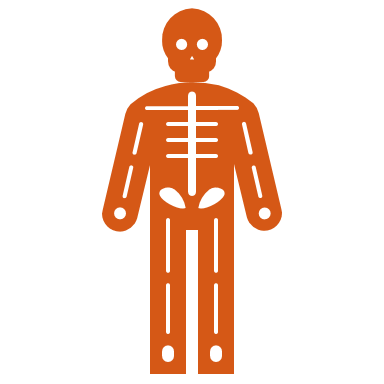 POSLANCI, SENÁTOŘI
OTÁZKY (MOJE)
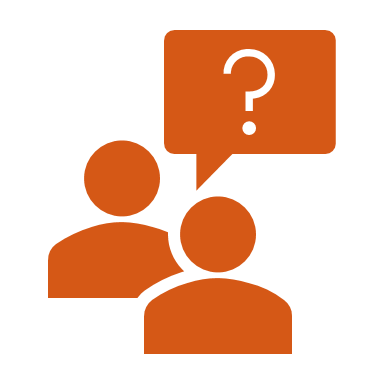 Může u služebního úřadu působit OO?
Lze uzavřít ve sféře státní služby kolektivní smlouvu?
Může úředník ÚSC pracovat na základě uzavřené DPČ?
Jak vzniká PP vedoucího úředníka?
Může být voják členem OO?
Jaké znáte bezpečnostní sbory?
Co patří do působnosti BIS a ÚZSI?
Znalosti (vaše)
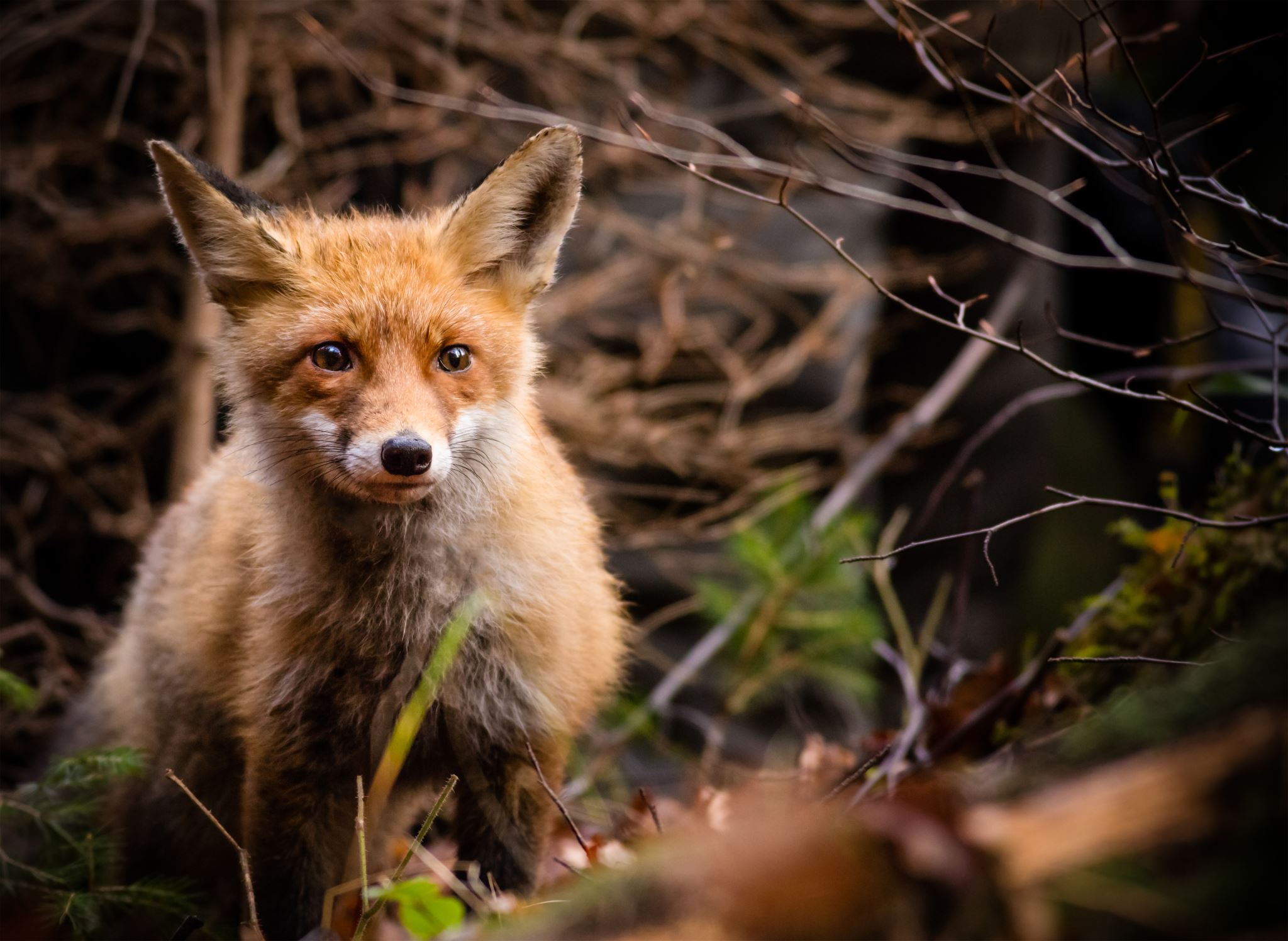 radostný večer